Πανεπιστήμιο Πελοποννήσου
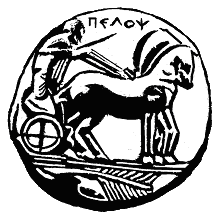 Τμήμα Επιστήμης & Τεχνολ. Τηλεπικοινωνιών
Πρωτόκολλα Ασφάλειας στο Διαδίκτυο (1)
Διδάσκων: Δρ. Γενειατάκης Δημήτρης
e-mail:dgen@uop.gr
Περιεχόμενα
Secure Socket Layer (SSL) 
IP Security (ΙPsec)
Γιατί  Ασφάλεια στο IP?
Τροποποιήση των δεδομένων 
Πλαστοπρωσοπία
Υποκλοπή δεδομένων
Επιθέσεις επανάληψης
Γιατί  Ασφάλεια στο IP?
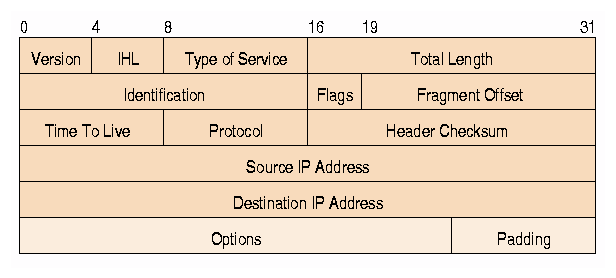 IP spoofing
Pay Load
Υποκολοπή/Τροποποίηση
Ασφάλεια στην Αρχιτεκτονική του Διαδικτύου
Εφαρμογών
Μεταφοράς
TLS/SSL
Δικτύου
IP Security
Φυσικό
IP Security
Μη ασφαλές IP
Aσφαλές IP
HTTP
HTTP
TCP/UDP
TCP/UDP
IP
IP
Υπηρεσίες IP Security
Ασφάλειας
Αυθεντικοποίηση
Ακεραιότητα
Εμπιτευτικότητα
Παρέχει προστασία από αναξιόπιστες συνδέσεις
Πιστοποίηση της εισερχόμενης κίνησης 
Πηγής
Παρέχει διαφάνεια στα υπερ-άνω από αυτό πρωτόκολλα
Προδιαγραφές του IPSec
RFC 2401, Γενική περιγραφή αρχιτεκτονική ασφαλείας
RFC 2402, Περιγραφή της διαδικασίας πιστοποίησης 
RFC 2406, Περιγραφή της διαδικασίας κρυπτογράφησης
RFC 2408, Προδιαγραφές λειτουργιών διαχείρισης κλειδιών
Μηχανισμοί Ασφάλειας
Μηχανισμός Αυθεντικοποίσης Κεφαλίδας (Authentication Header)
Μηχανισμός Κρυπτογράφησης (Encapsulating Security Payload)
Δομικά Στοιχεία IPSec
IPSec
AH
ESP
Διαχ.
Κλειδιών
Αλγόριθμος Αυθεντικοποίησης
Αλγόριθμος Κρυπτογράφησης
Προστασία IP Πακέτου
Τρόποι Λειτουργίας
Κατάσταση Λειτουργίας Μεταφοράς(Transport Mode)
Παρέχει κυρίως προστασία σε πρωτόκολλα ανωτέρου επιπέδου δε λαμβάνεται υπόψη η κεφαλίδα του IP πακέτου
Kατάσταση Λειτουργίας Σήραγγας (Tunnel Mode)
Παρέχει προστασία σε ολόκληρο το πακέτο IP
Απαιτείται η δημιουργία μιας νέας κεφαλίδας IP 
To ωφέλιμο φορτίο θεωρείται το προστατευμένο πακέτο IP
Τρόποι Λειτουργίας
Λειτουργία Σήραγγας
Λειτουργία Μεταφοράς
Εφαρμογή του IPSec
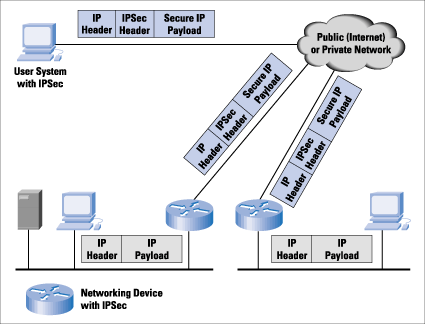 Χρήσεις IPSec
Δημιουργία ιδιωτικών εικονικών δικτύων (virtual private network) 
LAN/WAN
Ασφαλής απομακρυσμένη πρόσβαση
Διασφάλιση υπαρχόντων εφαρμογών
Mail
Telnet
Μεταφορές αρχείων 
κτλ
Συσκευές IPSec
Δικτυακές συσκευές
routers/firewalls
Σε τερματικές συσκεύες 
προσωπικός υπολογιστής
Σενάρια Χρήσης
Μηχανισμοί Ασφάλειας
Μηχανισμός Αυθεντικοποίσης Κεφαλίδας (Authentication Header)
Υπηρεσίες Αυθεντικότητας
Υπηρεσίες Ακεραιότητας
Μηχανισμός Κρυπτογράφησης (Encapsulating Security Payload)
Υπηρεσίες Εμπιστευτικότητας
Υπηρεσίες Αυθεντικότητας
Μηχανισμοί  Ασφάλειας
Οι αλγόριθμοι που χρησιμοποιούνται προσδιορίζονται στο συσχετισμό ασφάλειας
HMAC (MD5,SHA-1)
Στον υπολογισμό λαμβάνονται:
Πεδία του IP πακέτου που δεν έχουν τροποποιηθεί
Όλα τα δεδομένα των ανωτέρω επιπέδο
Το μυστικό κλειδί
Πεδία Τροποποίησης
Δομικά Στοιχεία IPSec
IPSec
AH
ESP
Διαχ.
Κλειδιών
Αλγόριθμος Αυθεντικοποίησης
Αλγόριθμος Κρυπτογράφησης
Authentication Header
Παρέχει 
αυθεντικοποίηση προέλευσης δεδομένων 
ακεραιότητα στα IP πακέτα
Προστασία από επιθέσεις επανάληψης
Δε λαμβάνει υπόψη του τα τμήματα του IP πακέτου που τροποποιούνται στην κατάσταση λειτουργιάς μεταφοράς
Στην κατάσταση σήραγγας δημιουργεί μια νέα κεφαλίδα και παρέχει υπηρεσίες ασφάλειας σε ολόκληρο το πακέτο
Δομή AH
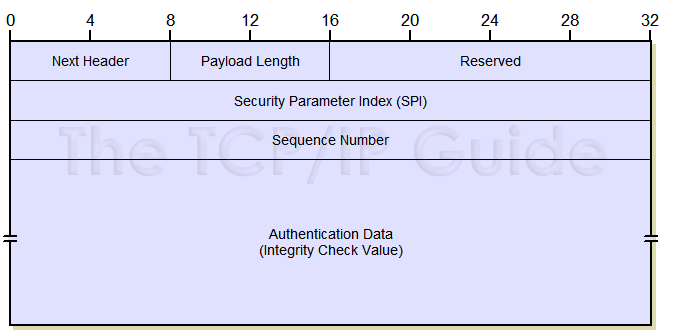 Δομή ΑΗ
Next Header: Δηλώνει τον τύπο της επικεφαλίδας που ακολουθεί την ΑΗ. (ESP, TCP, UDP, ICMP). 8 bit
Payload Length: Είναι το μήκος ολόκληρης της ΑΗ επικεφαλίδας σε ψηφιολέξεις των 8 bit
Reserved: Το πεδίο αυτό φυλάσσεται για μελλοντική χρήση. Στην παρούσα φάση είναι μηδενικό. 16 bit
SPI: Των 32 bit προσδιορίζει το SA για το πακέτο από την πλευρά του παραλήπτη (receiver’s SAD)
Δομή ΑΗ
Sequence num field: Είναι ο αριθμός των μηνυμάτων που στάλθηκαν από τον αποστολέα στον παραλήπτη, χρησιμοποιώντας τον τρέχοντα SA (Ξεκινάει από το 0)
Authentication data: Πεδίο μεταβλητού μήκους που ικανοποιεί το βασικό στόχο του AH. Περιέχει τον έλεγχο ακεραιότητας (ICV), το οποίο χρησιμοποιείται από τον παραλήπτη για να ελέγξει την ακεραιότητα και την αυθεντικότητα του μηνύματος
Υπολογισμός Δεδομένων AH
Χρήση των δεδομένων IP τα οποία δεν τροποποιούνται
Υπολογισμός
Πεδία Τροποποίησης
Μηχανισμός ΑΗ: Κατάσταση Μεταφοράς
Δημιουργία ενός προσωρινού IP πακέτου στο οποίο δεν συμπεριλαμβάνονται τα πεδιά που υπόκεινται τροποποίηση
Υπολογισμός μιας HMAC του προσωρινού IP πακέτου
Προσάρτηση του αποτελέσματος στο IP πακέτο
Μηχανισμός ΑΗ: Κατάσταση Μεταφοράς
IP
Δεδομένα
ΑΗ
Δεδομένα
Κατάσταση Μεταφοράς
IP
Αυθεντικοποίηση (παραλείπονται τα τμήματα της κεφαλίδας που τροποποιούνται
Mηχανισμός AH: Κατάσταση Σήραγγας
Δημιουργία ενός νέου IP πακέτου όπου ενθυλακώνει το αρχικό πακέτο IP
Υπολογισμός μιας HMAC του ενθυλακωμένου IP πακέτου
Προσάρτηση του αποτελέσματος στο νέο IP πακέτο
Mηχανισμός AH: Κατάσταση Σήραγγας
IP
Δεδομένα
Κατάσταση Σήραγγας
Αυθεντικοποίηση (παραλείπονται τα τμήματα της κεφαλίδας που τροποποιούνται
Nέα Κεφαλίδα
ΑΗ
IP
Δεδομένα
Δομικά Στοιχεία IPSec
IPSec
AH
ESP
Διαχ.
Κλειδιών
Αλγόριθμος Αυθεντικοποίησης
Αλγόριθμος Κρυπτογράφησης
Μηχανισμός Encapsulating Security Payload
Παρέχει υπηρεσίες 
εμπιστευτικότητας 
ακεραιότητας 
αυθεντικότητας
Δομή ESP
Δομή ESP
SPI: το πεδίο των 32-bits το οποίο αναφέρεται στο δείκτη παραμέτρων ασφαλείας από την πλευρά του παραλήπτη
Sequence Number Field: Το πλήθος των μηνυμάτων που στάλθηκαν κάνοντας χρήση του τρέχοντος SA
Payload Data Field: Μεταβλητού μήκους πεδίο, το οποίο περιέχει μια κρυπτογραφημένη έκδοση (DES-CBC) των αρχικών περιεχομένων του πακέτου. Το πεδίο μπορεί να περιέχει και μη κρυπτογραφημένα στοιχεία τα οποία απαιτούνται ως είσοδος στον αλγόριθμο αποκρυπτογράφησης (Initialization Vector, IV)
Δομή ESP
Padding: Προαιρετικό πεδίο, που χρησιμοποιείται για συμπλήρωση στον αλγόριθμο κρυπτογράφησης (block cipher)
Pad length: Ο συνολικός αριθμός bytes padding που περιέχονται στο προηγούμενο πεδίο
Δομή ESP
Next Header: Ο τύπος της επικεφαλίδας που ακολουθεί την ESP επικεφαλίδα (TCP, UDP, ICMP)
Authentication Data Field: Προαιρετικό μεταβλητού μήκους πεδίο που περιέχει το ICV του πακέτου, εφόσον αυτό πρόκειται να αυθεντικοποιηθεί και να ελεγχθεί η ακεραιότητά του
Σημειώνεται ότι τα πεδία Padding, Pad length και Next Header είναι κρυπτογραφημένα και ονομάζονται ESP Trailer
Αλγόριθμοι Κρυπτογράφησης
3DES
RC5
IDEA
CAST
Blowfish
Μηχανισμός ESP σε κατάσταση μεταφοράς
Κρυπτογράφηση των δεδομένων των ανωτέρων πρωτοκόλλων
Δεν υπάρχουν επιπρόσθετες κεφαλίδες 
Τα δεδομένα ανωτέρου πρωτοκόλλου κρυπτογραφούνται και ενθυλακώνονται στο ESP
Το ESP θεωρείται το ωφέλιμο φορτίου του IP πακέτου
Οι ενδιάμεσοι κόμβοι δεν έχουν δυνατότητα πρόσβαση στο ωφέλιμο φορτίο
Μηχανισμός ESP σε κατάσταση μεταφοράς
IP
TCP
ESP σε κατάσταση Μεταφοράς
IP
ESP κεφ.
TCP
ESP επιπρ
ESP Αυθ.
Κρυπτογράφηση
Αυθεντικοποίηση
Μηχανισμός ESP σε κατάσταση σήραγγας
Όλοκληρο το IP πακέτο κρυπτογραφείται 
Υπάρχει πρόβλημα δρομολόγησης 
Για αυτό δημιουργείται ένα νέο πακέτο στο οποίο ενθυλακώνεται το κρυπτογραφημένο
Μηχανισμός ESP σε κατάσταση σήραγγας
Με τον τρόπο αυτό δημιουργείται μια ασφαλής δίοδος-σήραγγα μεταξύ των επικοινωνούντων μερών
Μείωση απόδοσης 
Επιπρόσθετα δεδομένα (νέα κεφαλίδα)
Μηχανισμός ESP σε κατάσταση σήραγγας
IP
TCP
ESP σε κατάσταση Σήραγγας
ESP κεφ.
Νέα IP
IP
TCP
ESP επιπρ
ESP Αυθ.
Κρυπτογράφηση
Αυθεντικοποίηση
Προστασία από Επιθέσεις Επανάληψης
Το πεδίο Sequence Number έχει ως στόχο την αποτροπή επιθέσεων επανάληψης
Το SN σε κάθε αποστολή νέου μηνύματος αυξάνεται
Σε περίπτωση όπου η τιμή του SN φτάσει το όριο 2^32-1 τότε θα πρέπει να γίνει εγκαθίδρυση νέας SA
Προστασία από Επιθέσεις Επανάληψης
To IP είναι ένα αναξιόπιστο ασυνδεσμικό πρωτόκολλο 
Δεν εγγυάται την ορθή σειρά παράδοσης των πακέτων
Χρήση του παραθύρου μεγέθους W
To δεξιό τμήμα του παραθύρου αντιπροσωπεύει τη μεγαλύτερη τιμή N του πεδίου SN
Προστασία από Επιθέσεις Επανάληψης
Για κάθε πακέτο που έχει ληφθεί σωστά και έχει τιμή SN στο διάστημα [Ν-W+1,N] ελέγχεται 
Έαν έχει πραγματοποιηθεί επαλήθευση του ίδιο πακέτου
ο κώδικας αυθεντικοποίησης
Για κάθε πακέτο που βρίσκεται μετά το Ν, ελέγχεται ο κώδικας αυθεντικοποίησης και το παράθυρο προχωράει ώστε η τιμή του SN να είναι το δεξιό άκρο του παραθύρου
Προστασία από Επιθέσεις Επανάληψης
Παράθυρο W ολισθαίνει δεξία εφόσον ληφθεί έκγυρο πακέτο με SN > N
N
N-W
Δεν έχει ληφθεί έγκρυο πακέτο
Σύνοψη Λειτουργιών
Πλεονεκτήματα IPSec
Διαφανές στα υπεράνω από αυτό πρωτόκολλα
Δεν απαιτείται η τροποποίηση των υπάρχοντων εφαρμογών
Δεν απαιτείται η εκπαίδευση των χρηστών
Διασφάλιση της κίνησης ενός δικτύου
Μειονεκτήματα IPSec
Επιπρόσθετη επιβάρυνση 
Υπολογιστική (Κρυπτογράφηση/Αυθεντικοποίηση)
Bandwidth
AH
Μήκος = 128 bits
MD5 = 128bits
Tunnel mode + 160 bits
ESP
Mήκος 80 bits / MD5 128 bits (για αυθεντικοποίηση)
Tunnel mode + 160 bits
Διαχείριση κλειδιών
Ερώτησεις